1 Formation of unconjugated EL by pooled caecal contents of rats associated with lignan-activating bacteria (◊) ...
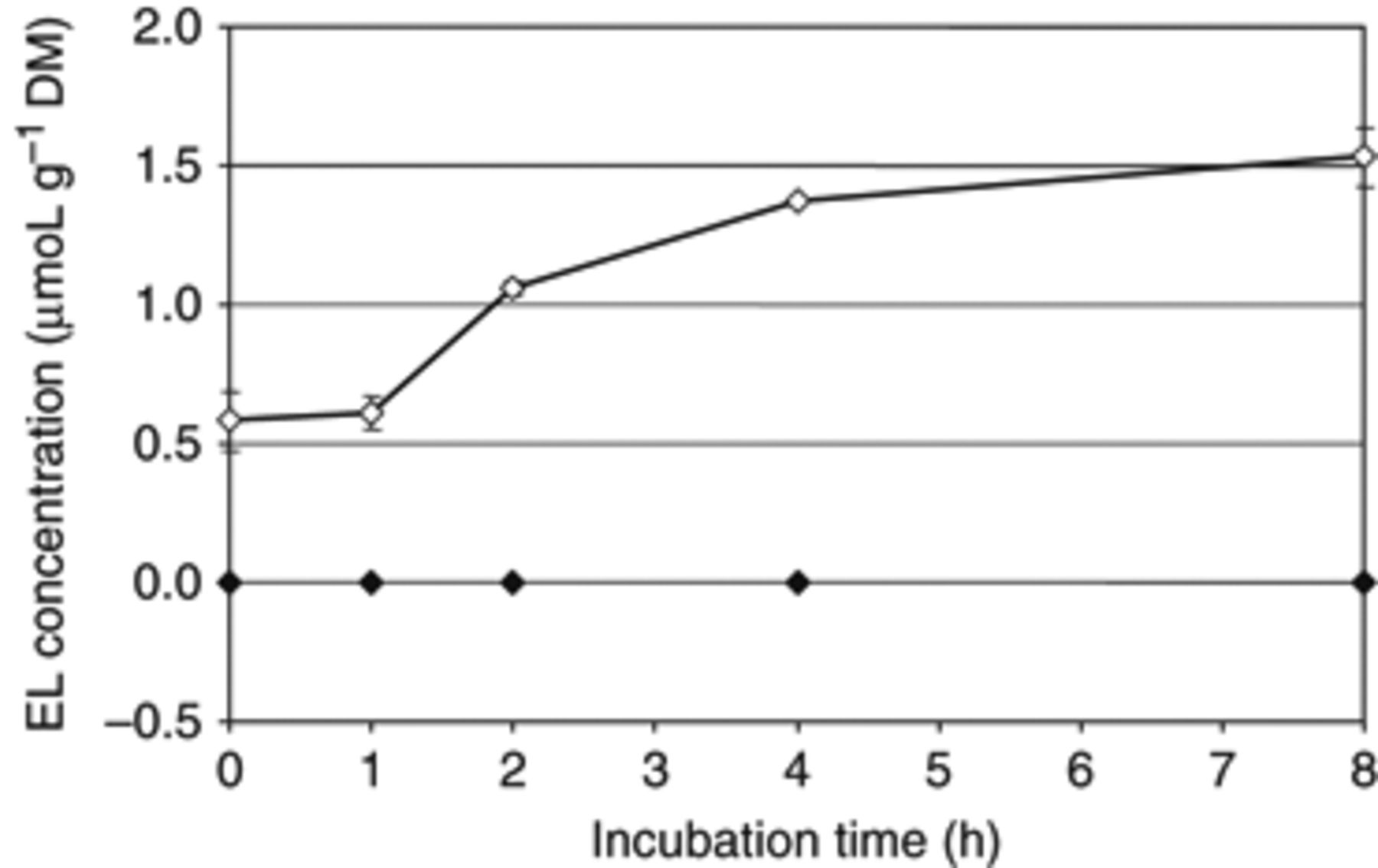 FEMS Microbiol Ecol, Volume 72, Issue 3, June 2010, Pages 507–514, https://doi.org/10.1111/j.1574-6941.2010.00863.x
The content of this slide may be subject to copyright: please see the slide notes for details.
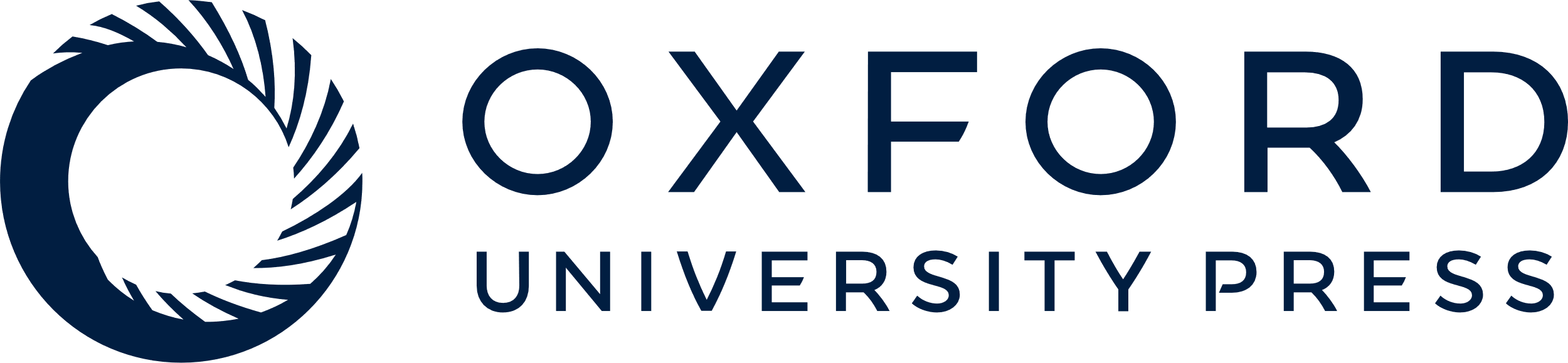 [Speaker Notes: 1 Formation of unconjugated EL by pooled caecal contents of rats associated with lignan-activating bacteria (◊) and of germ-free rats (◆) under anaerobic conditions (N2/CO2/H2, 80/10/10, v/v/v) at 37°C. Values are means ± SD, n=2. DM, dry matter.


Unless provided in the caption above, the following copyright applies to the content of this slide: © 2010 Federation of European Microbiological Societies]